ANIMAL KAHOOT!
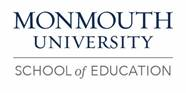 Setting
Overview of Community
Town: Long Branch, NJ
County: Monmouth County
Population: 31,952
Poverty Rate: 22.31%
Citizenship %: 67.84%
Race/ethnicity %;
White: 68.1%
Black or African American: 13.66%
Other race: 11.19%

Overview of School
Name of School: Amerigo A Anastasia Elementary School
Grade ranges: K-5
Number of students: 562 students
Student/Teacher Ratio: 10 to 1
# of male/# of female students: 47% female students and 53% male students
Race/ethnicity:
 Hispanic: 55.6%
White:2 8.3%
African American: 10.9%
https://www.publicschoolreview.com/a-a-anastasia-elementary-school-profile

Overview of Classroom
Grade: 4th Grade
Number of students: 11
Reading/Math programs used: Everyday Math/ Scholastic Chromebook
Layout:  Rows and flexible seating during centers
Technology: Computer
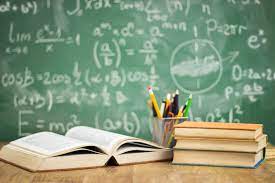 Chloe A. FrischMonmouth University
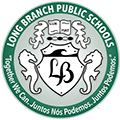 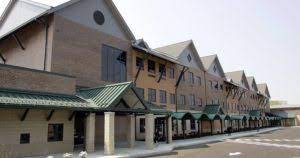 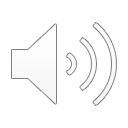 Understandings
Learned how to create lesson plans and adapt to different learning environments. 
 I learned how to accommodate different students needs and how to best assist them
I was able to gain experience with teaching kids who have disabilities and implemented techniques I learned throughout EDS 330.
It demonstrated different learning styles, introduced me to different accommodations for different students, and how to differentiate lessons for them.

Impacts
Students now have a better understanding of animal adaptations
I was able to help students learn new literacy skills 
I formed connections with every student/other teachers
Better communication skills 

Future Goals
I will continue to be patient and give every student a chance to reach their academic goals 
I will always remember that no two students learn/work the same
I will take what I learned throughout my placement and implement strategies into my future classroom.
Collaborate with other collages
Description of Students
Number of male & females: 6 males, 5 female
Number of students with disabilities: All
ADD/ADHD

 Course & Project
EDS 330-05: Foundations of Special Education
For my SL Project, I created a Kahoot game about all types of animals and incorporated different learning methods into it.  I incorporated prefixes, subfixes, etc.

Role
Interacted with all types of students
Observed different teaching methods
Offered help to every child who needed it
Constructed a Kahoot Game 
Completed many reading activities in small groups
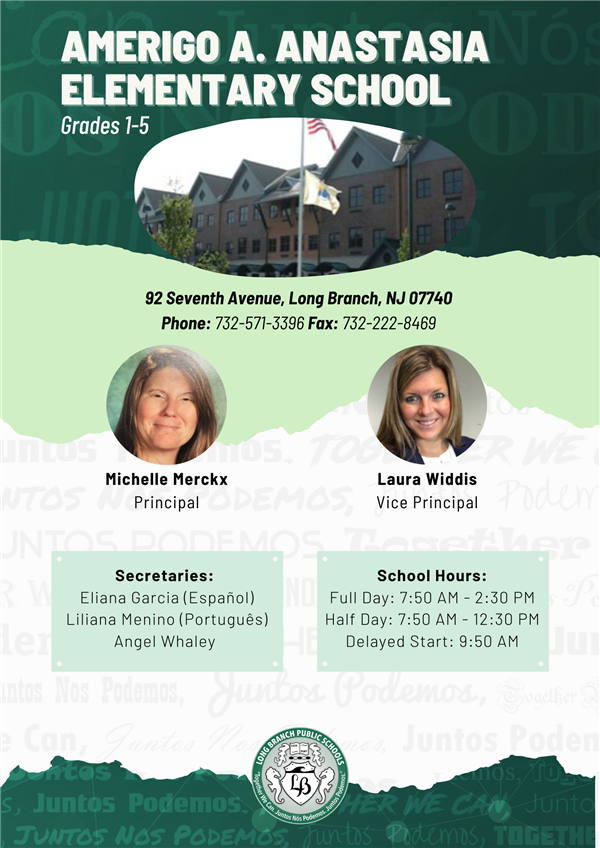 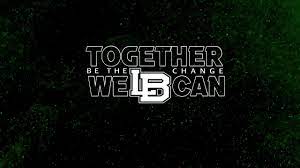